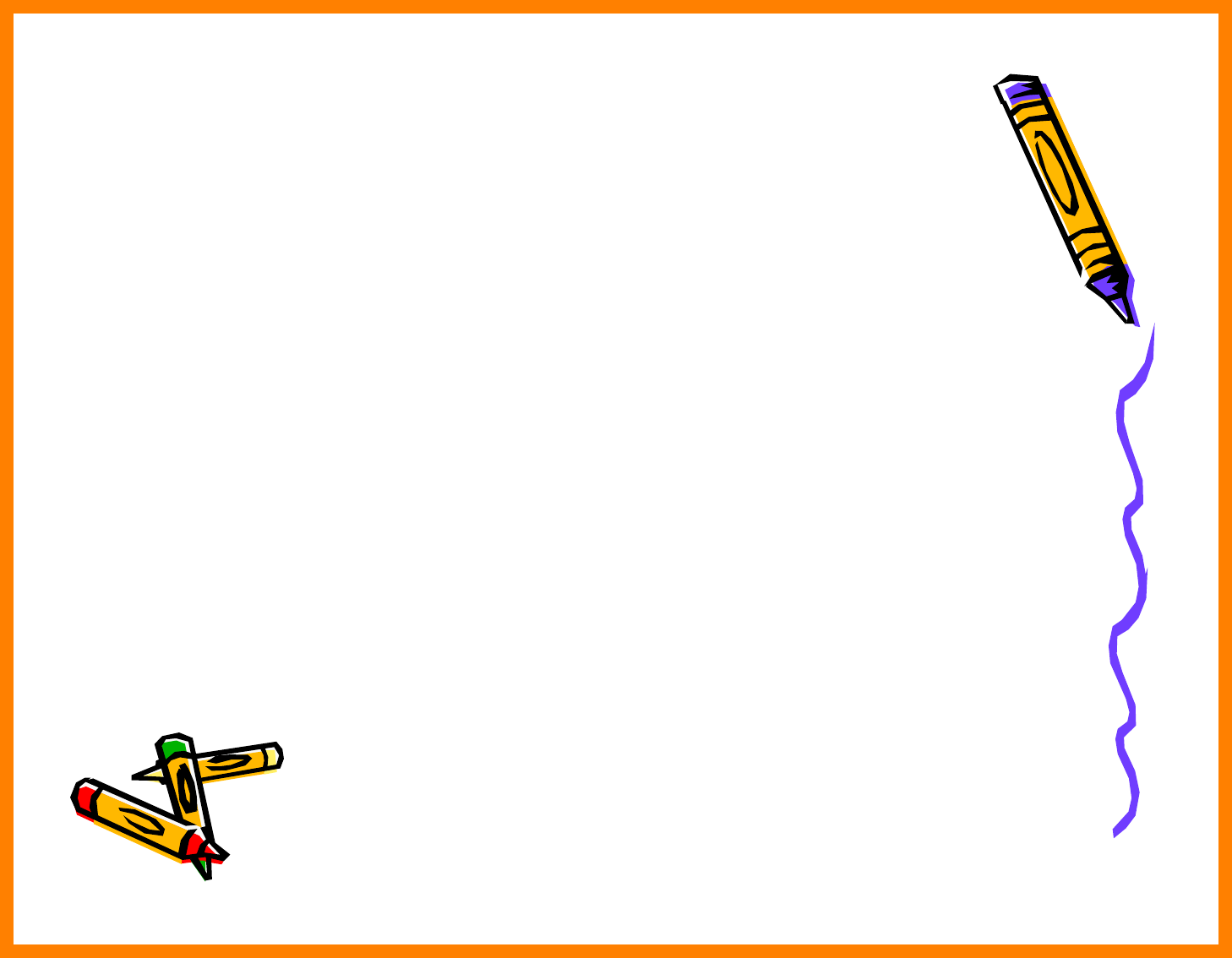 PRINSIP- PRINSIP DALAM PEMBELAJARAN STRUKTUR DAN KOSAKATA
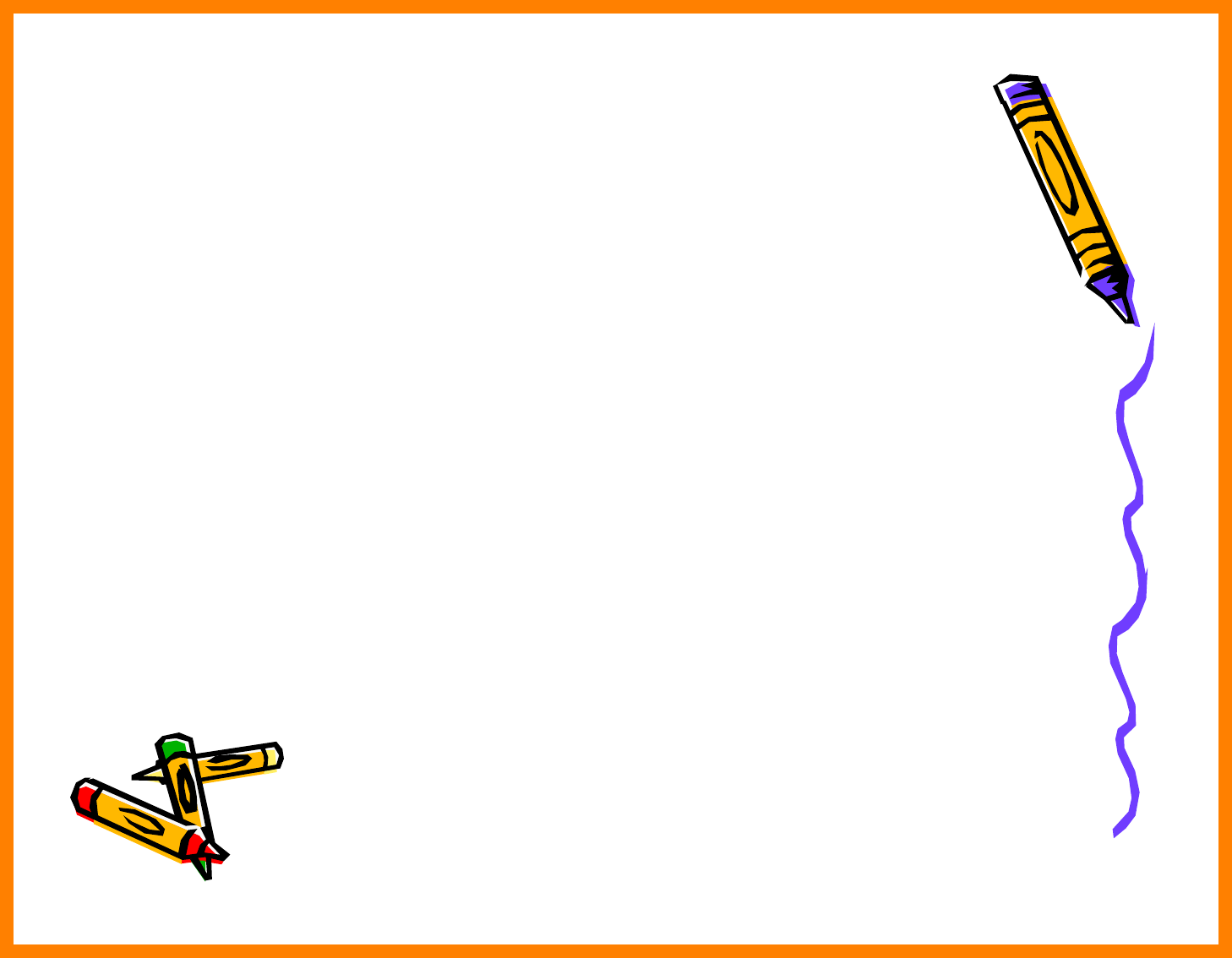 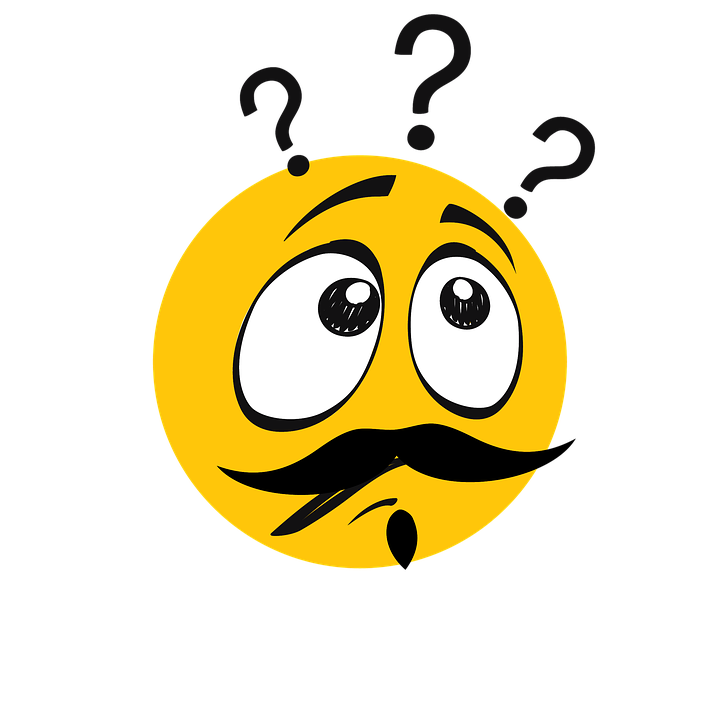 Apa itu Struktur?
Kridalaksana (2001: 66) berpendapat bahwa struktur yaitu sebagai subsistem dalam organisasi bahasa di mana satuan-satuan bermakna bergabung untuk membentuk satuan-satuan yang lebih besar.
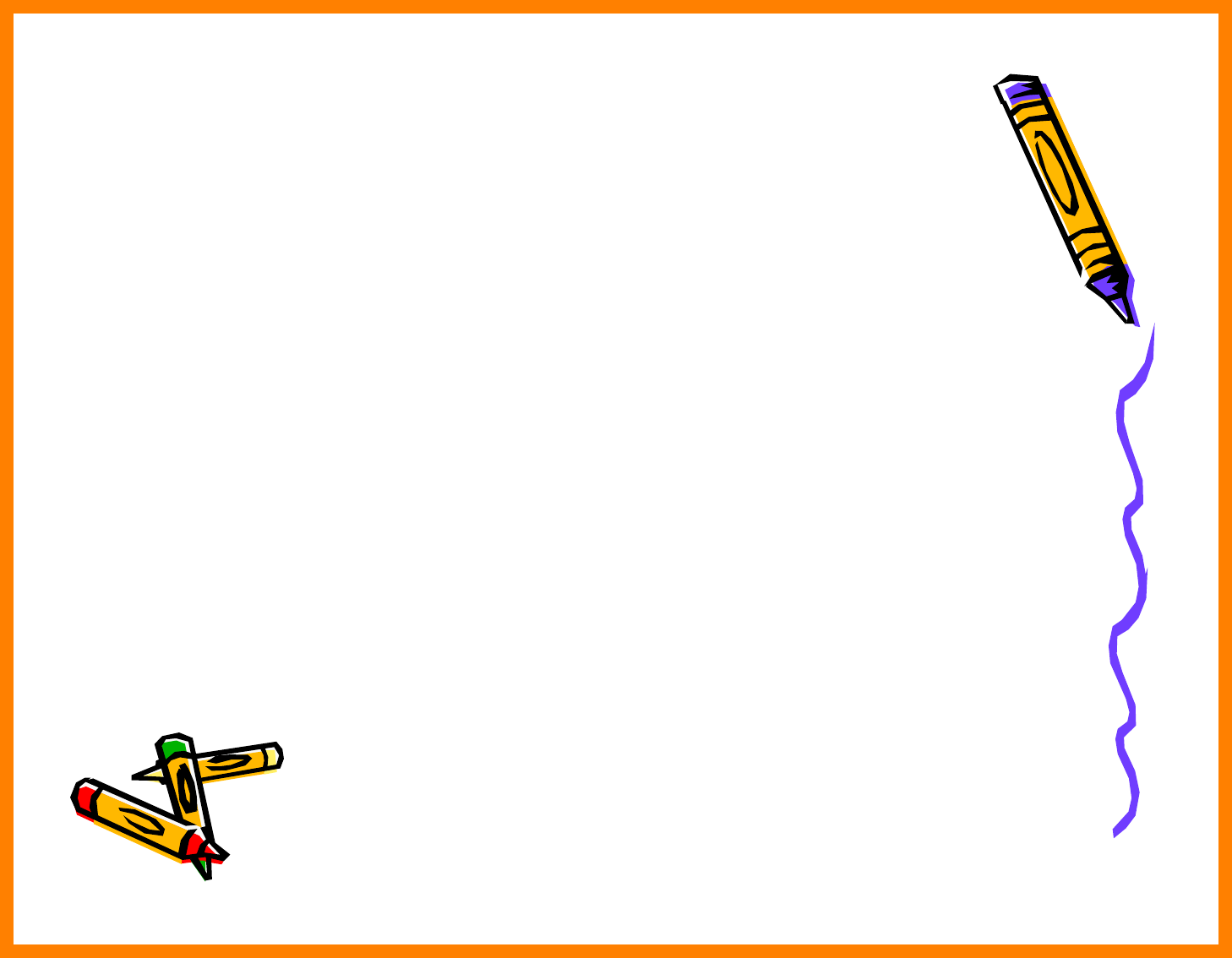 Sedangkan menurut Sulaiman Tata bahasa atau struktur (1974: 1) adalah suatu cabang ilmu bahasa yang berusaha mencatat serta mempelajari pola-pola kata dan penggabungan serta urutannya yang terdapat dalam kesadaran setiap pemakai bahasa sebagai milik bersama melalui  ujaran
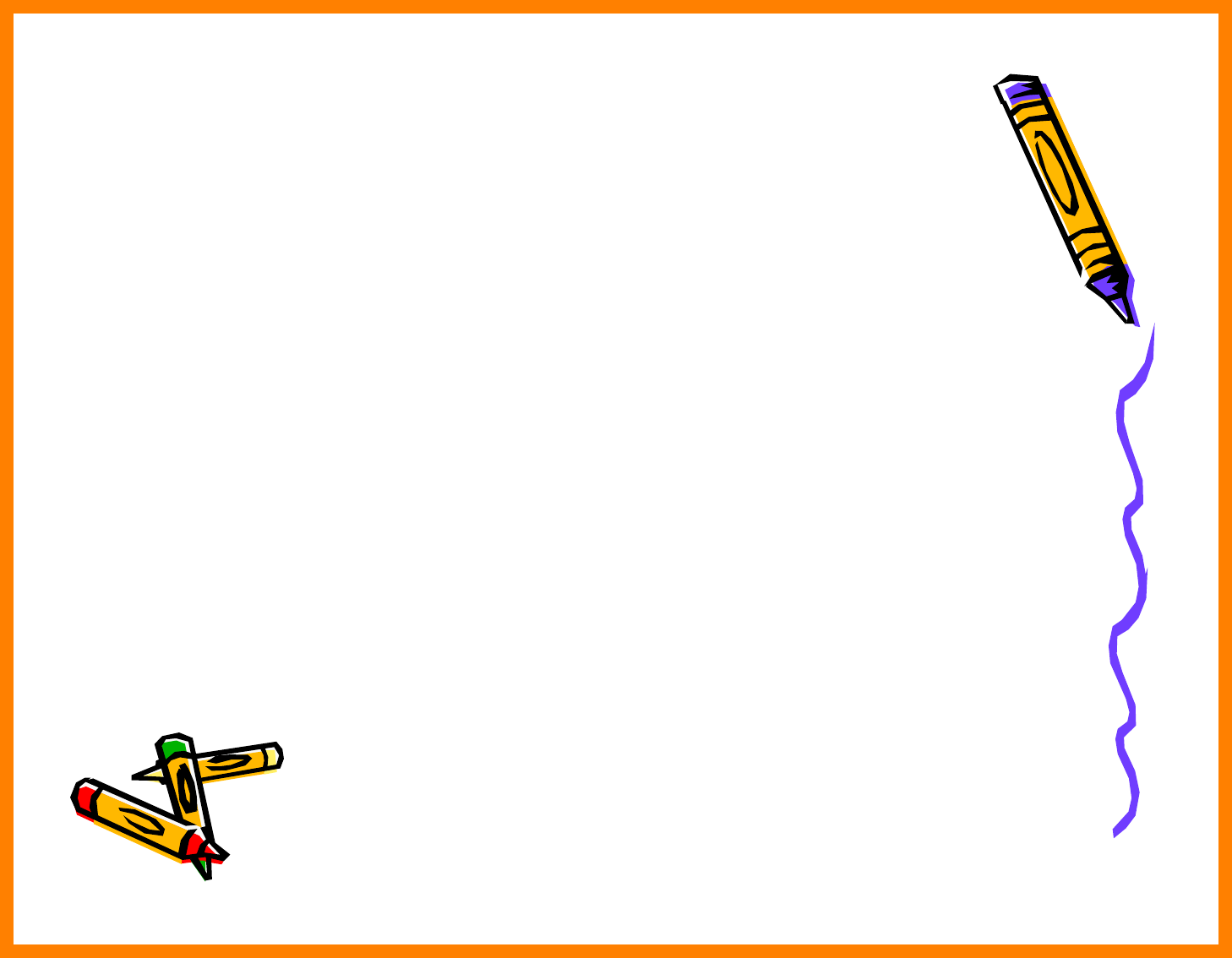 Penilaian Struktur Kalimat

Penyusunan tes struktur mencakup 2 masalah pokok:
 Bahan tes struktur
 Tingkatan tes struktur
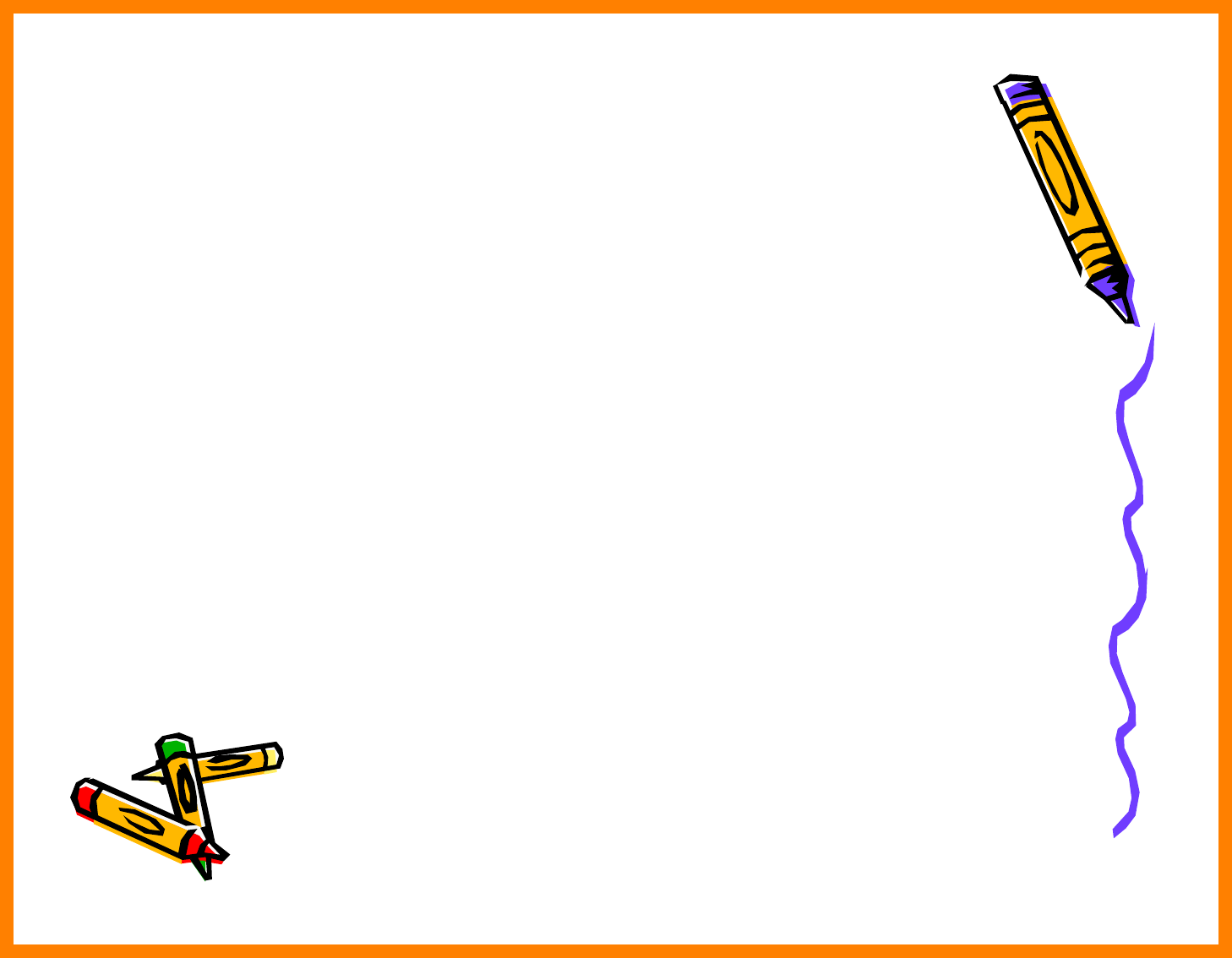 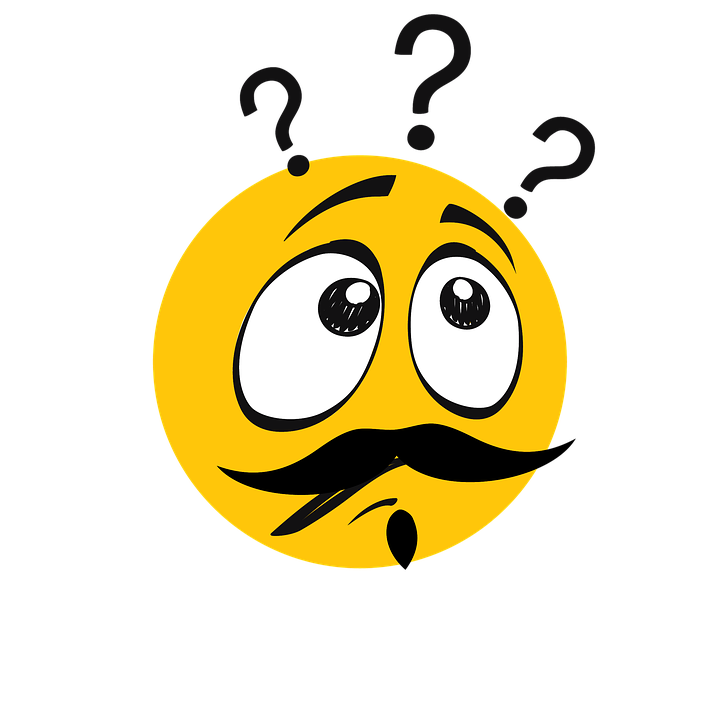 Apa itu Kosakata?
Rahayu (1999: 6) menyatakan bahwa “kosakata adalah keseluruhan kata atau perbendaharaan kata atau istilah yang mengacu pada konsep-konsep tertentu yang dimiliki oleh seseorang atau suatu bahasa dalam suatu lingkungan.
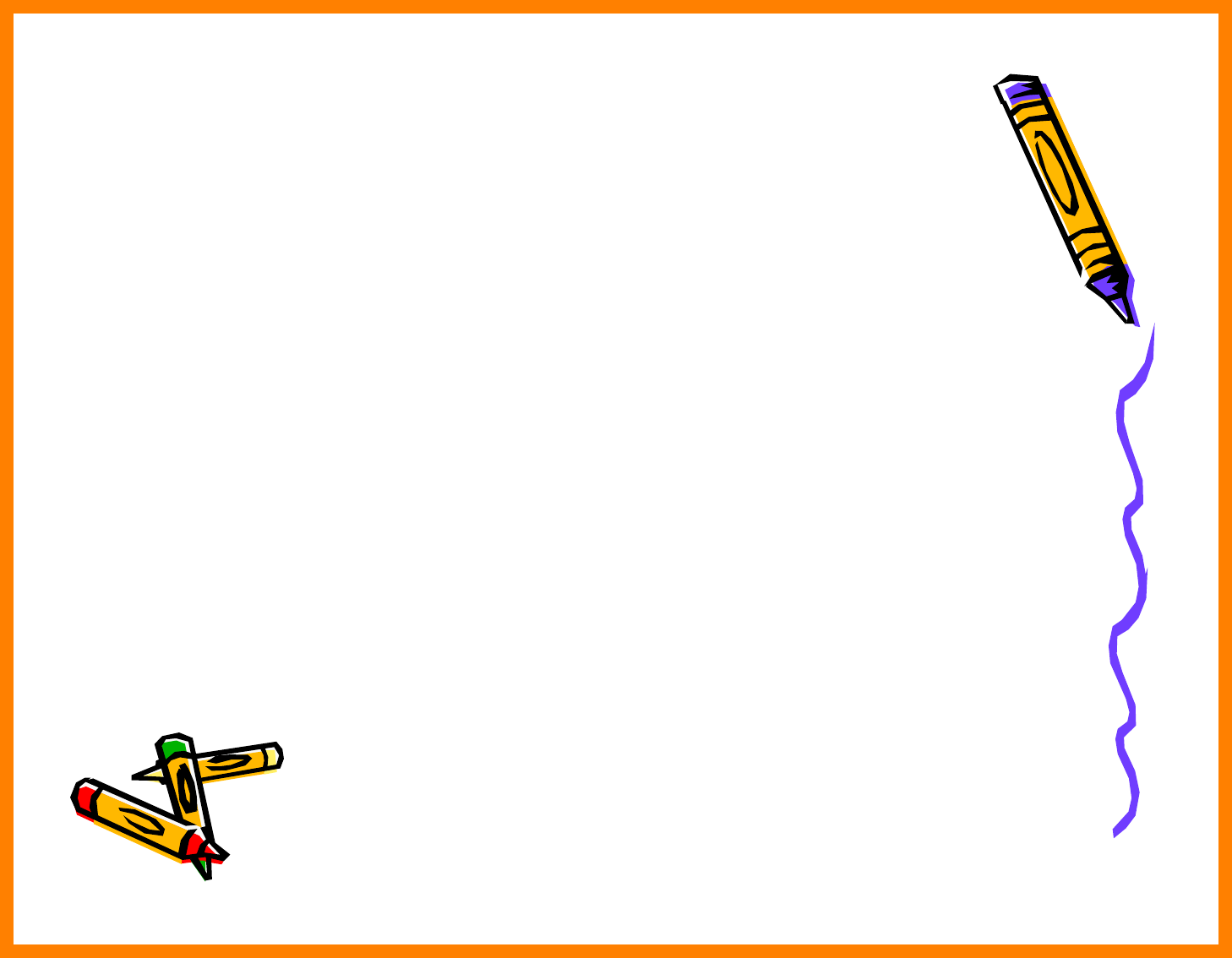 Peguasaan Kosakata di bagi menjadi 2:
Diperoleh dari hasil belajar
 Diperoleh dari lingkungan
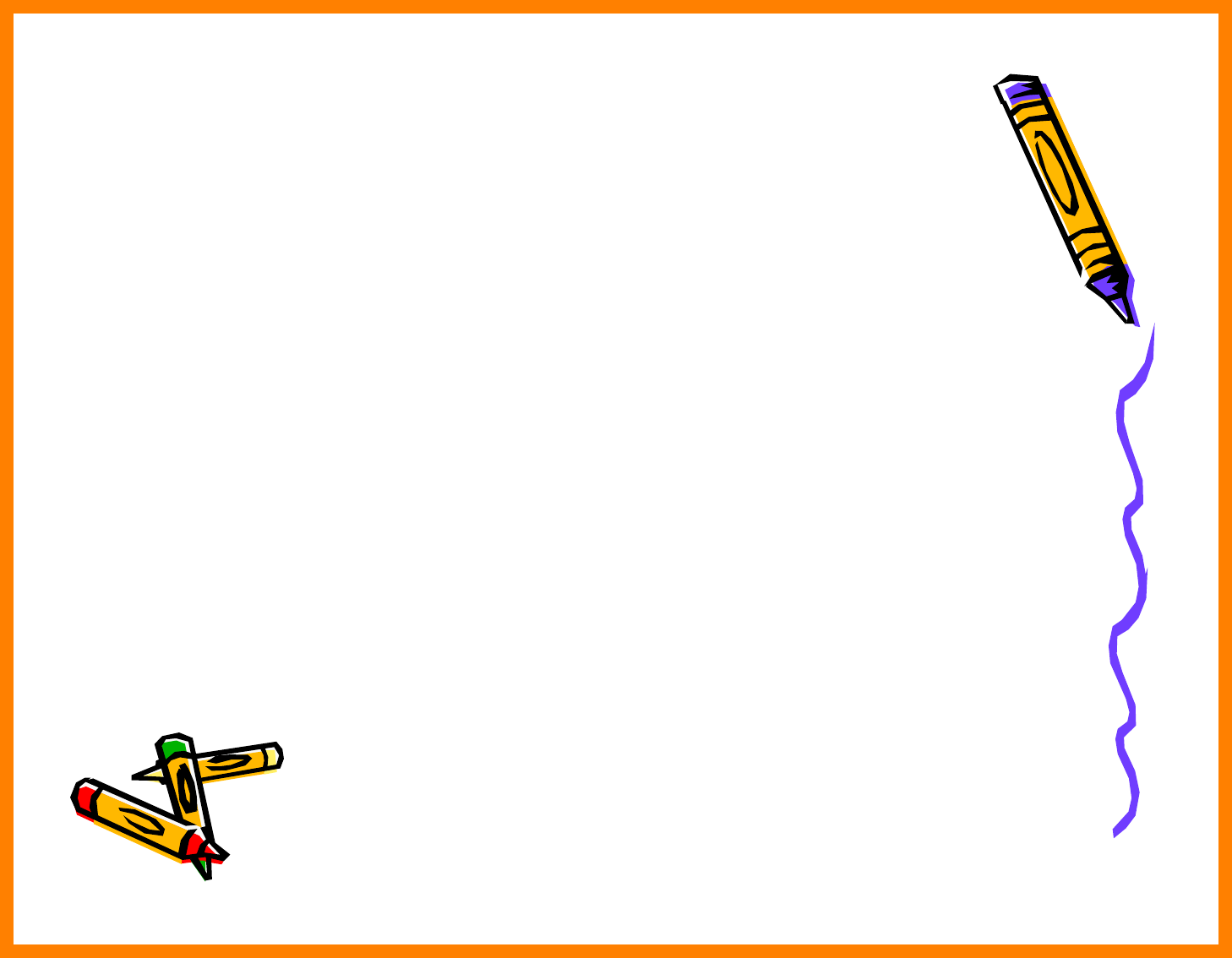 Faktor- faktor yang mempengaruhi Peguasaan Kosakata
Menurut Yudiyono (1984: 47) faktor yang mempengaruhi tingkat penguasaan kosakata seseorang adalah:
Latar belakang pengetahuan atau disiplin ilmu
Usia
Tingkat pendidikan
Referensi
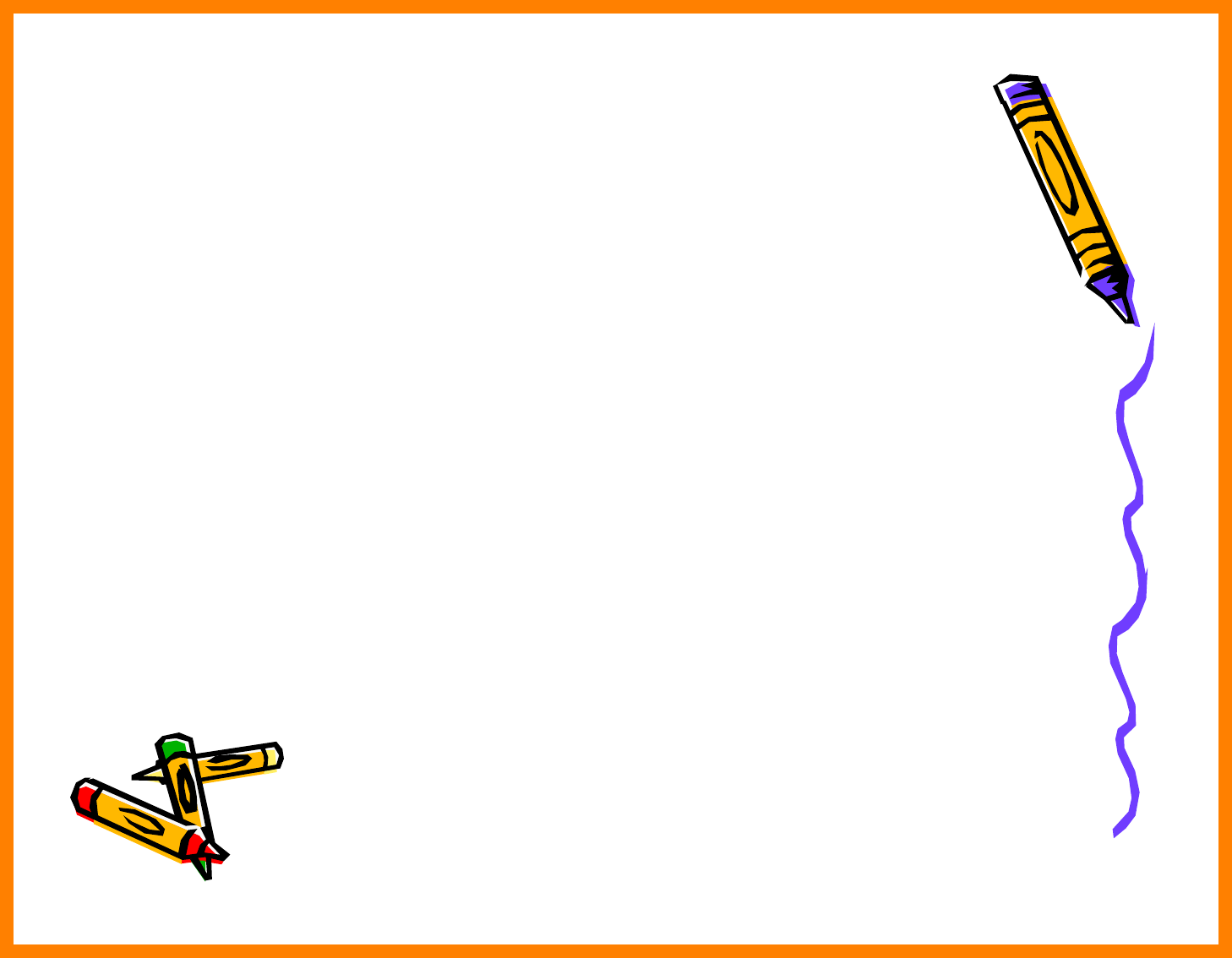 Pendekatan dalam Belajar Kosakata (Koch, 2003)
Belajar secara jaringan
 Belajar mengaktifkan semua indera
 Belajar secara individula
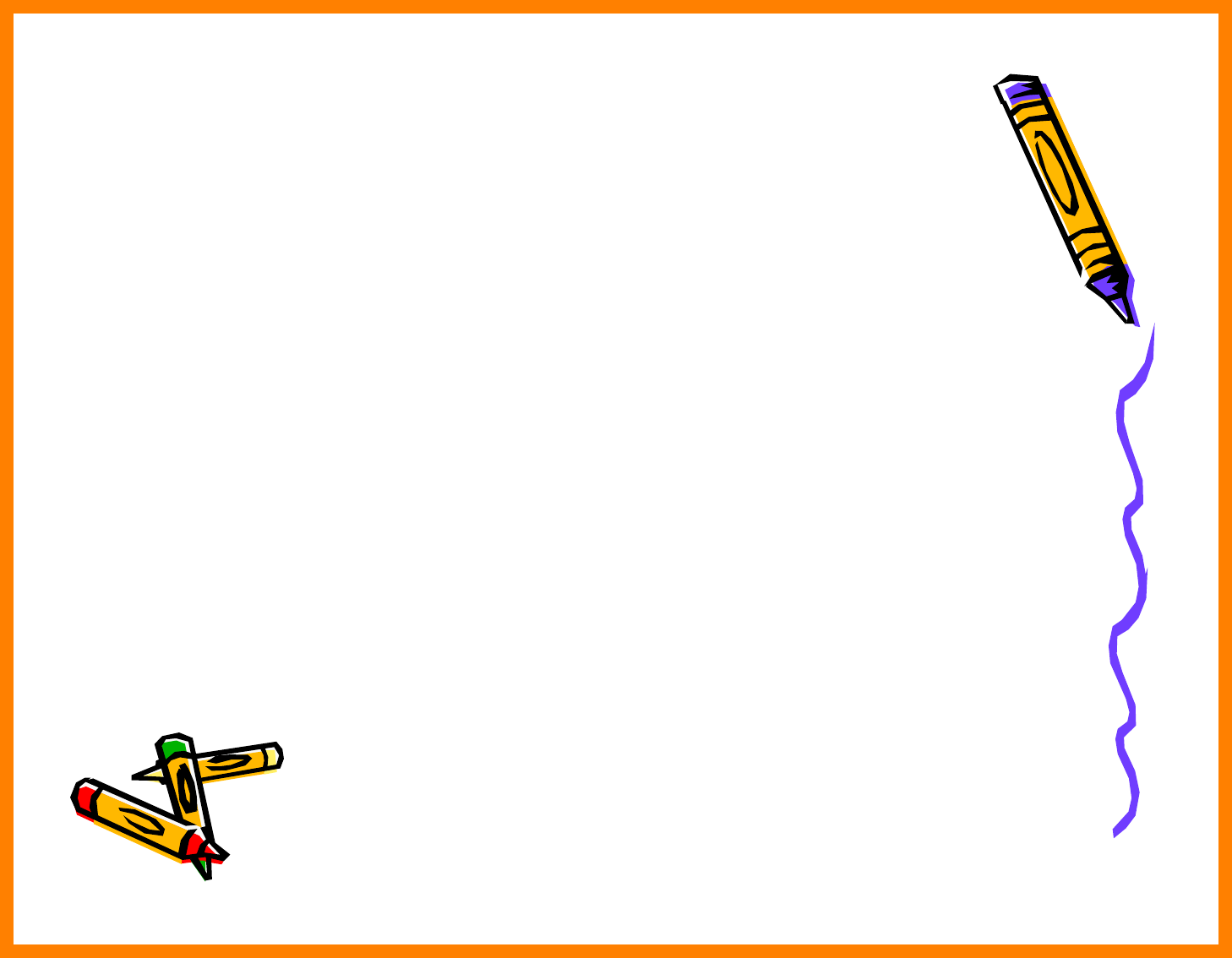 Bentuk Latihan Kosakata
Identifikasi
 Substitusi
 Melengkapi
 Perluasan
 Membedakan
 Transformasi
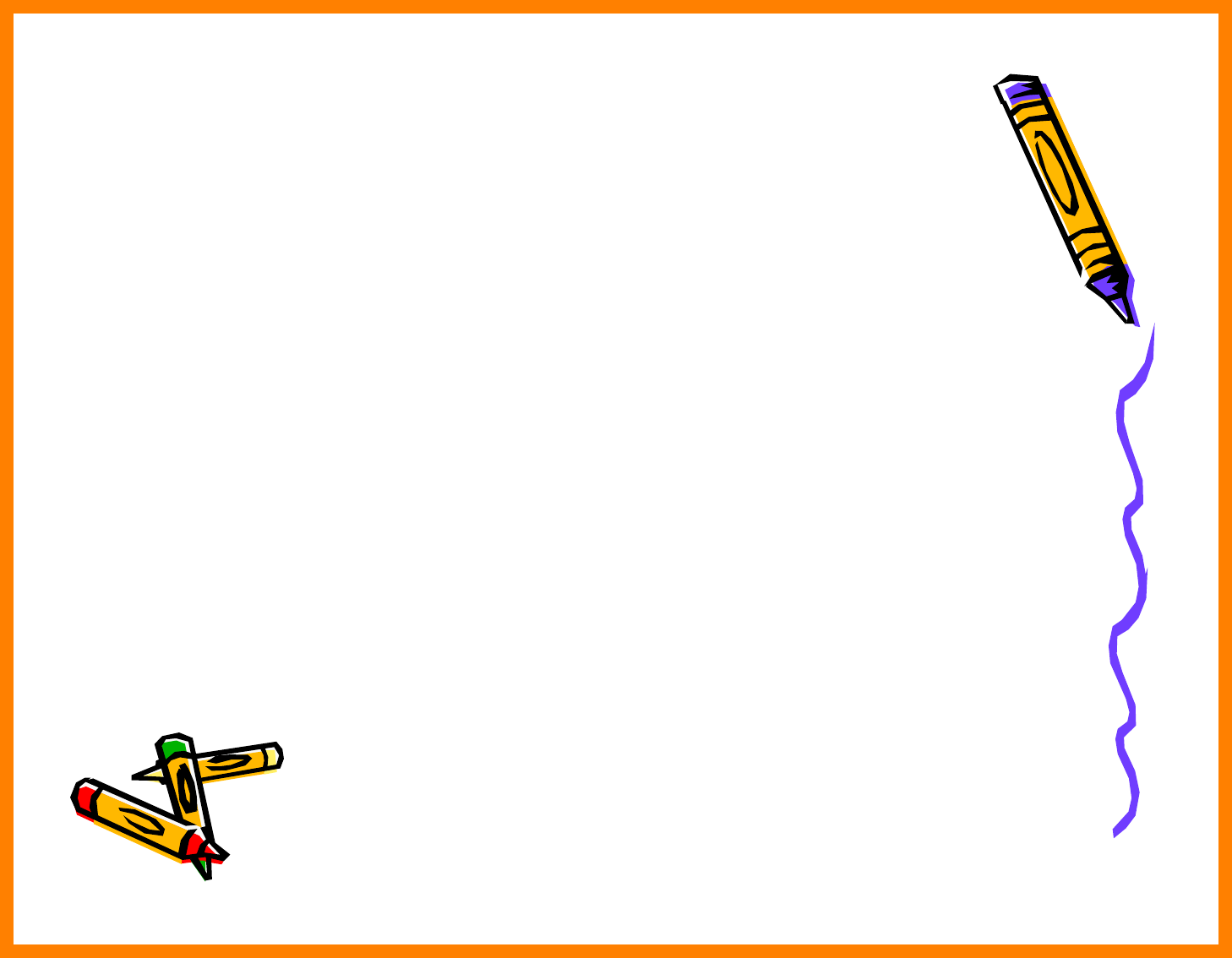 Beberapa alternativ proses belajar mengajar yang dapat digunakan dalam mengajarkan kosakata:
Penyampaian kosakata baru
 Pencatatan kosakata  di buku catatan 
 Kartu kosakata
 Peta konsep (Mind map)
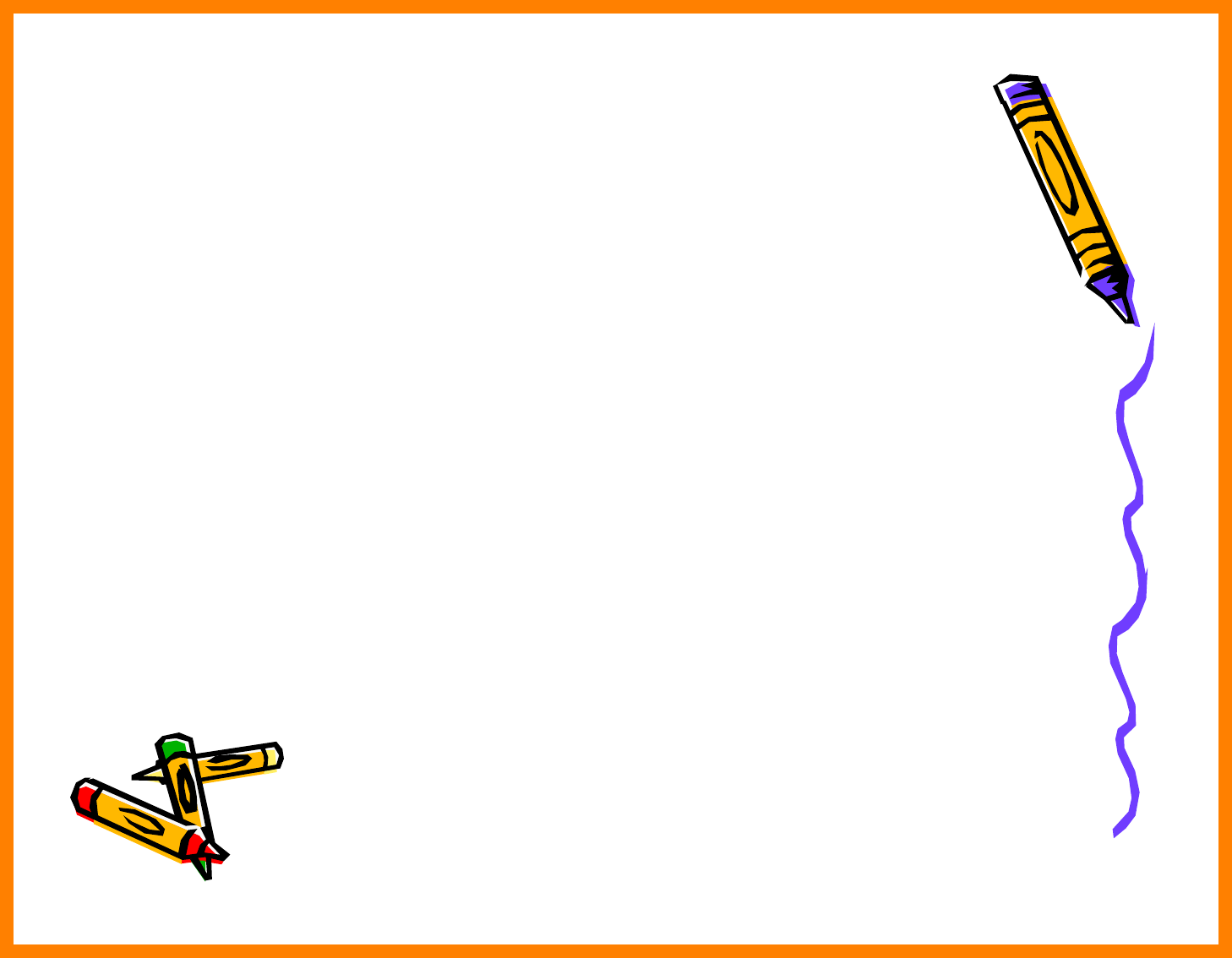 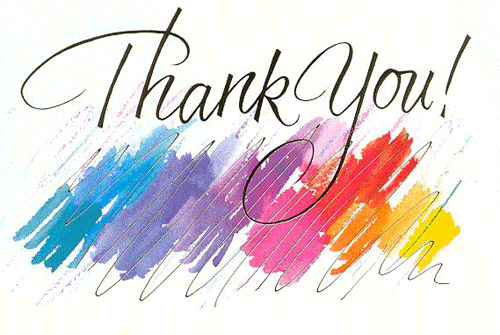